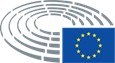 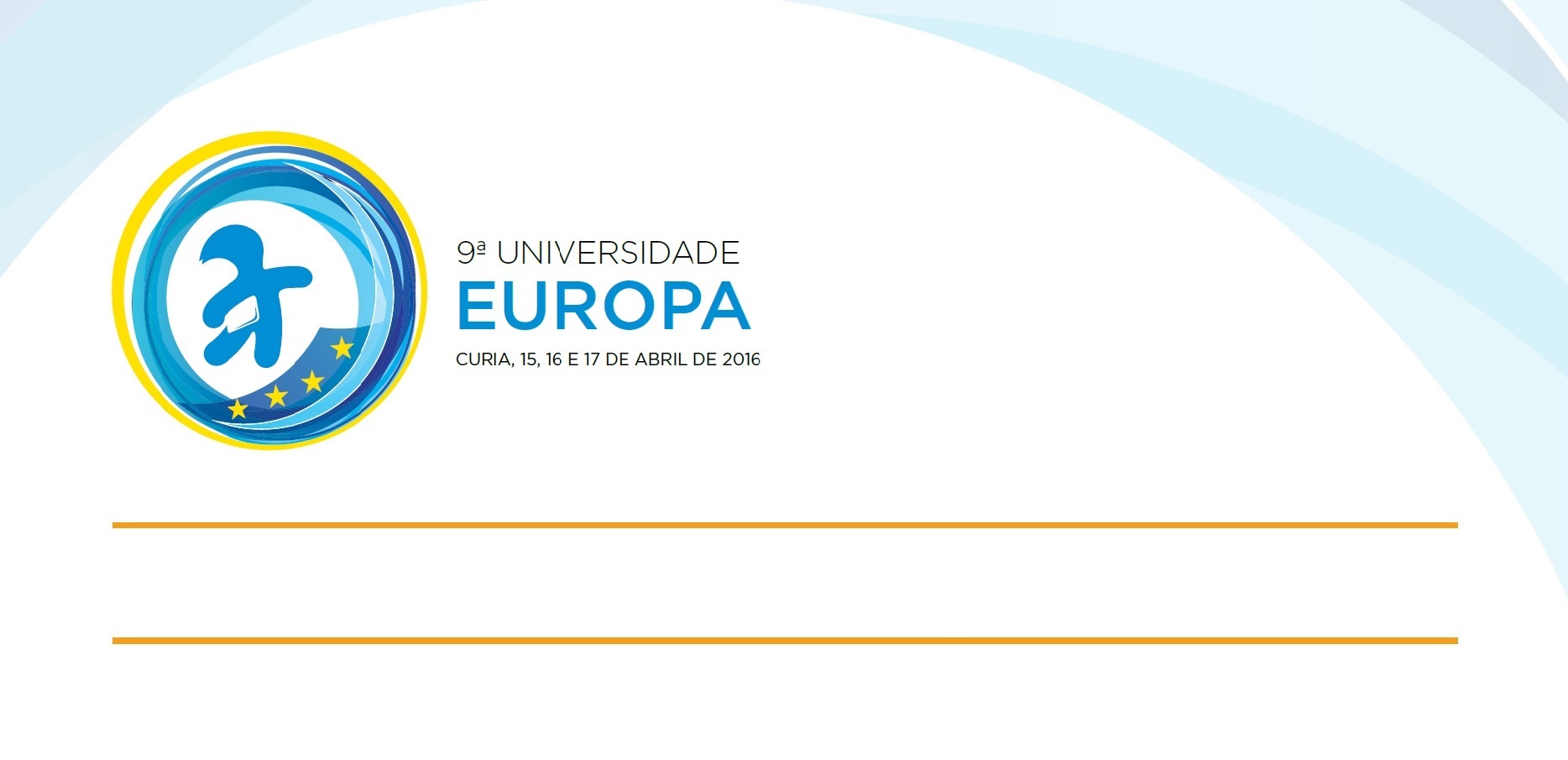 EURODEPUTADA
SOFIA RIBEIRO
COMBATER O DESEMPREGO
Eurodeputada Sofia Ribeiro
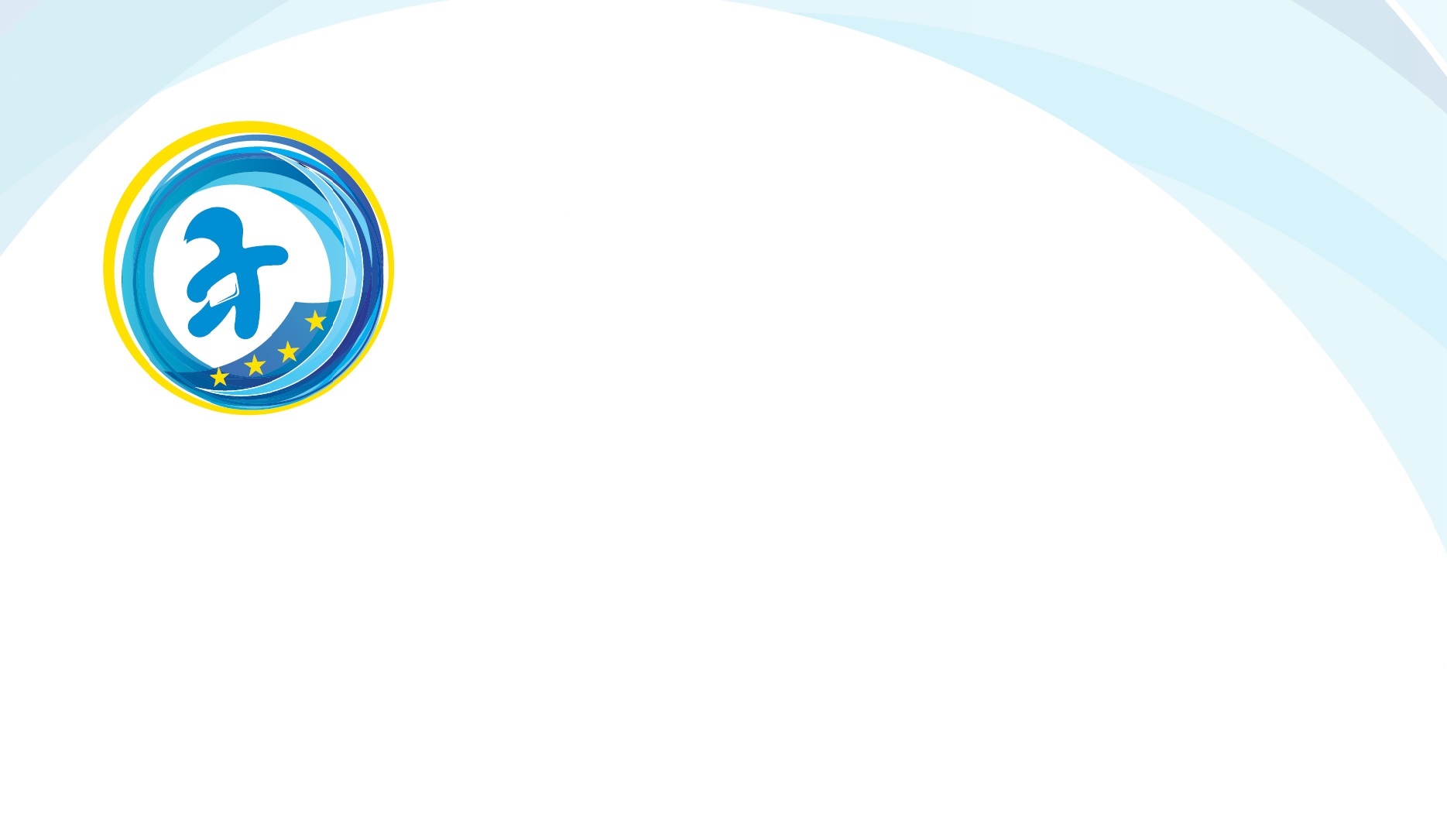 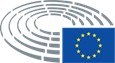 EURODEPUTADA
SOFIA RIBEIRO
Desemprego na União Europeia
TAXA DE DESEMPREGO?
Fonte: Eurostat (2014)
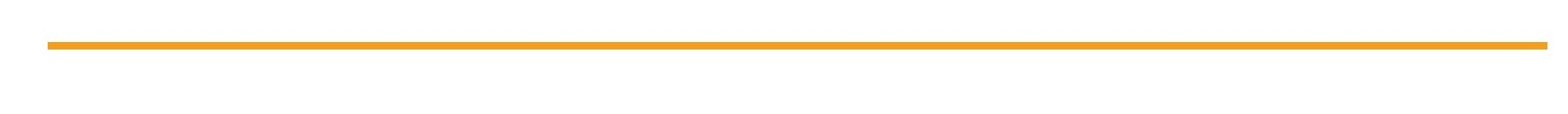 [Speaker Notes: Dados comparáveis 2014.]
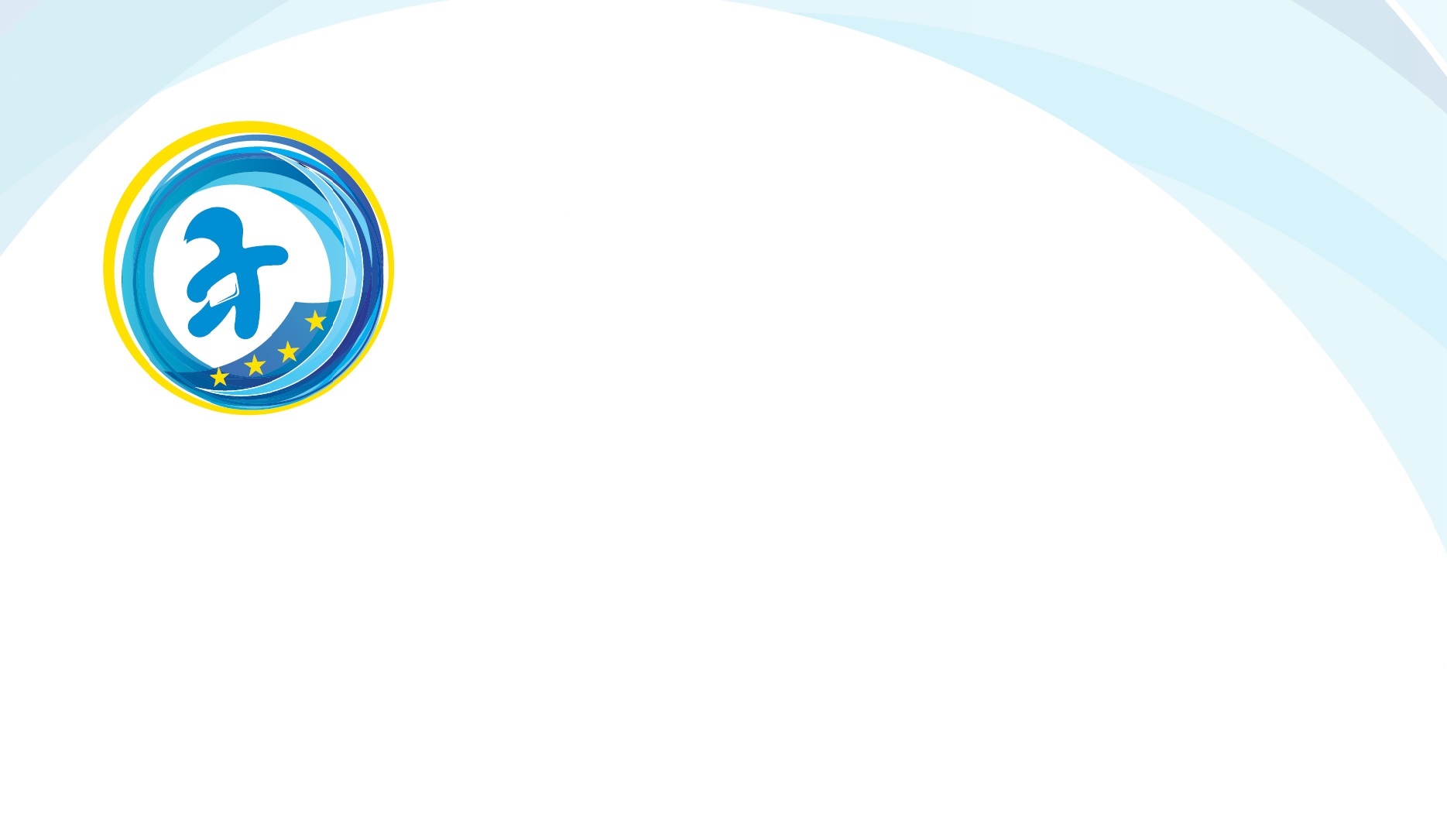 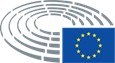 EURODEPUTADA
SOFIA RIBEIRO
Desemprego na União Europeia
TAXA DE DESEMPREGO?
Desde Junho de 2015, a taxa de desemprego tem diminuído gradualmente no conjunto dos Estados-Membros estando em 9,5% e, em Fevereiro de 2016, em 8,9%. O mesmo não se pode dizer de Portugal, que regista o terceiro pior lugar no quadro dos países da UE. Em Junho de 2015 e no passado mês de fevereiro a taxa de desemprego era de 12,3% no nosso país
Fonte: Eurostat (Fevereiro 2016)
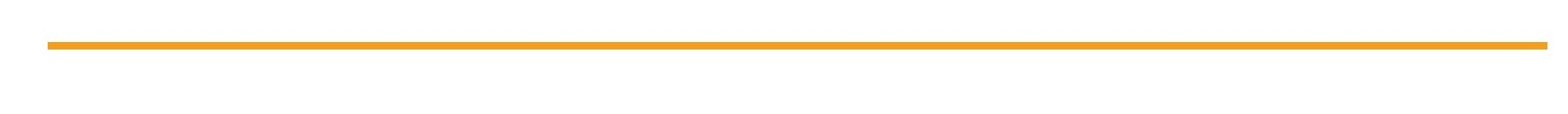 [Speaker Notes: Dados actuais.]
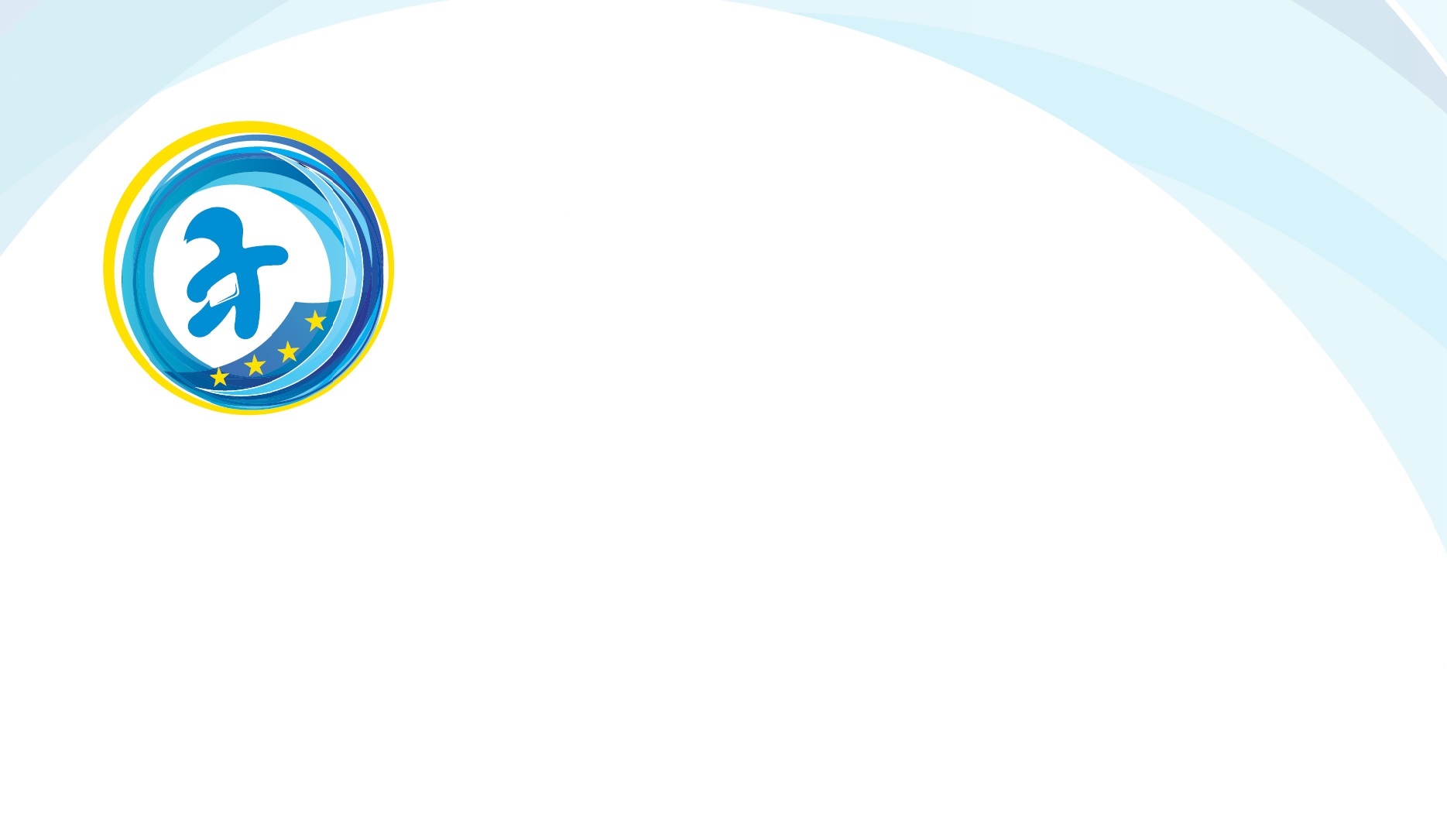 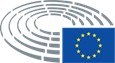 EURODEPUTADA
SOFIA RIBEIRO
Desemprego JOVEM na União
ABANDONO PRECOCE DA EDUCAÇÃO E FORMAÇÃO?
(pessoas entre os 18 e os 24 anos de idade)
Fonte: Eurostat(2015)
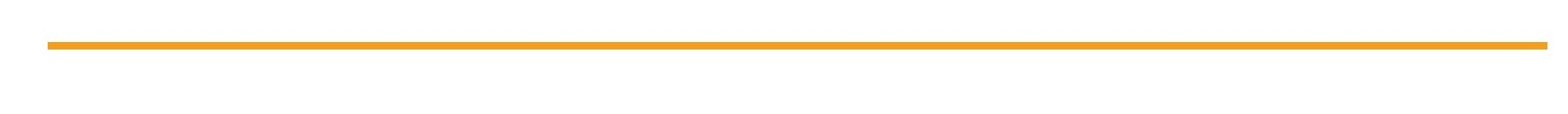 [Speaker Notes: Dados actualizados.]
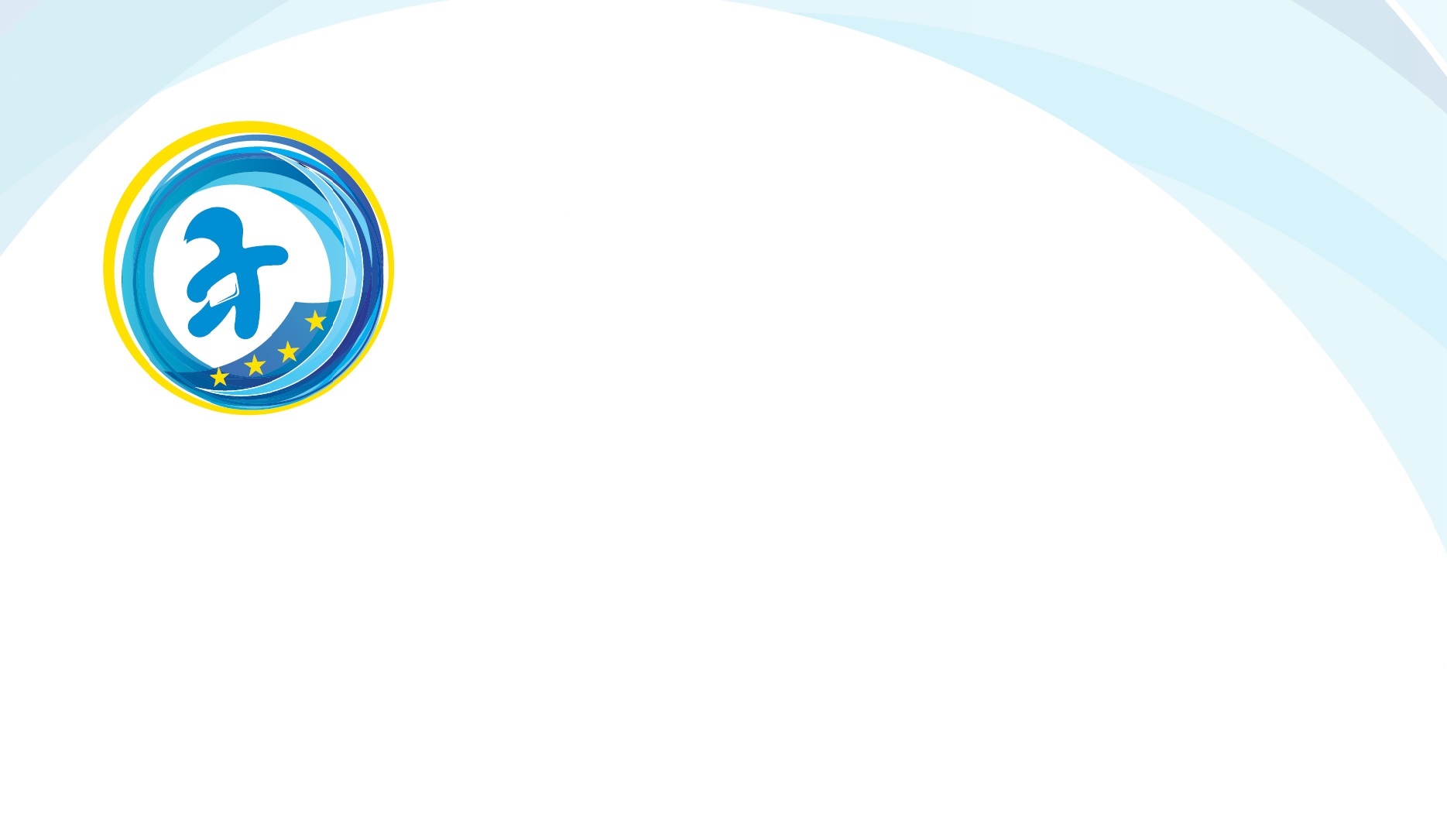 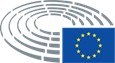 EURODEPUTADA
SOFIA RIBEIRO
Desemprego na União Europeia
DIPLOMA DE ENSINO SUPERIOR?
A Educação constitui uma arma poderosa de combate ao desemprego, pobreza e exclusão social
(pessoas entre os 30 e os 34 anos de idade)
Fonte: Eurostat (2014)
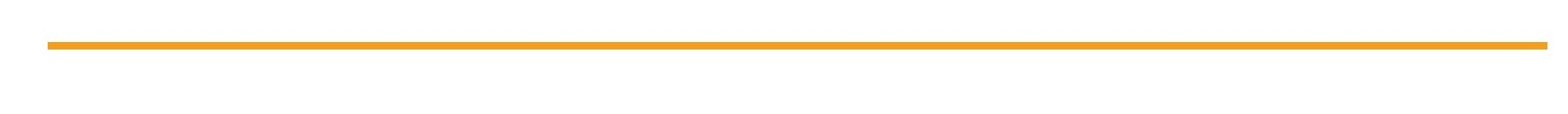 [Speaker Notes: Total: http://ec.europa.eu/eurostat/tgm/table.do?tab=table&init=1&language=en&pcode=t2020_41&plugin=1
Homens: http://ec.europa.eu/eurostat/tgm/refreshTableAction.do?tab=table&plugin=1&pcode=t2020_41&language=en
Mulheres:http://ec.europa.eu/eurostat/tgm/refreshTableAction.do?tab=table&plugin=1&pcode=t2020_41&language=en]
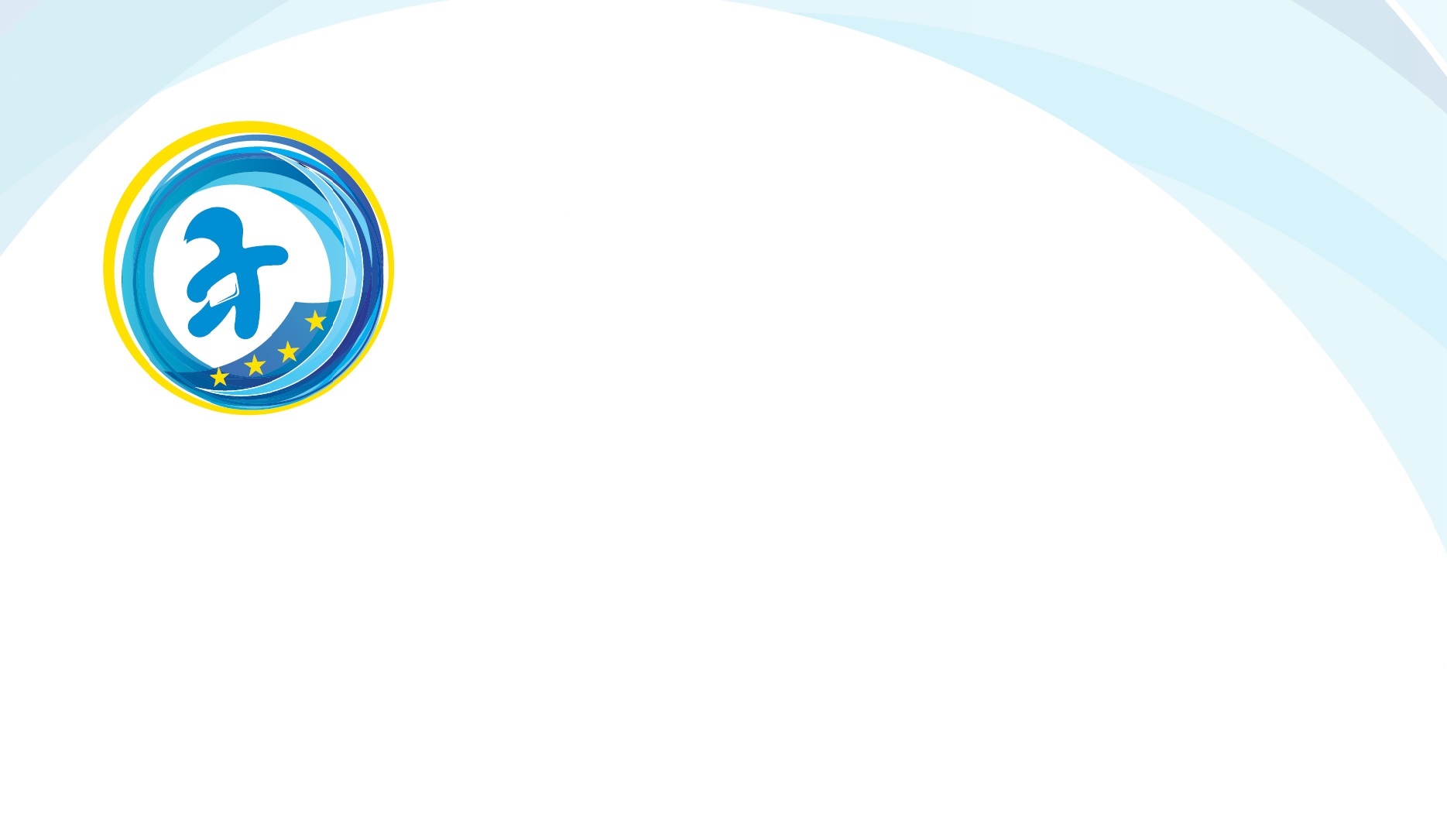 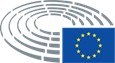 EURODEPUTADA
SOFIA RIBEIRO
Desemprego JOVEM na União
EMPREGABILIDADE DOS DIPLOMADOS?
Pessoas com Curso Superior têm mais facilidade no acesso ao mercado de trabalho
Curso Superior dá mais 1,7 milhões de euros do que 9º ano
(inclui licenciados, mestres e doutorados dos 20 aos 34 anos de idade)
Fonte: Eurostat (2014)
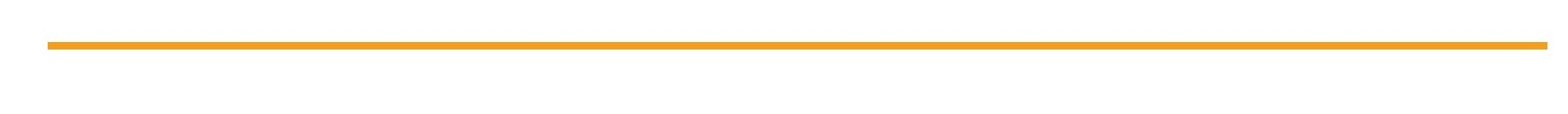 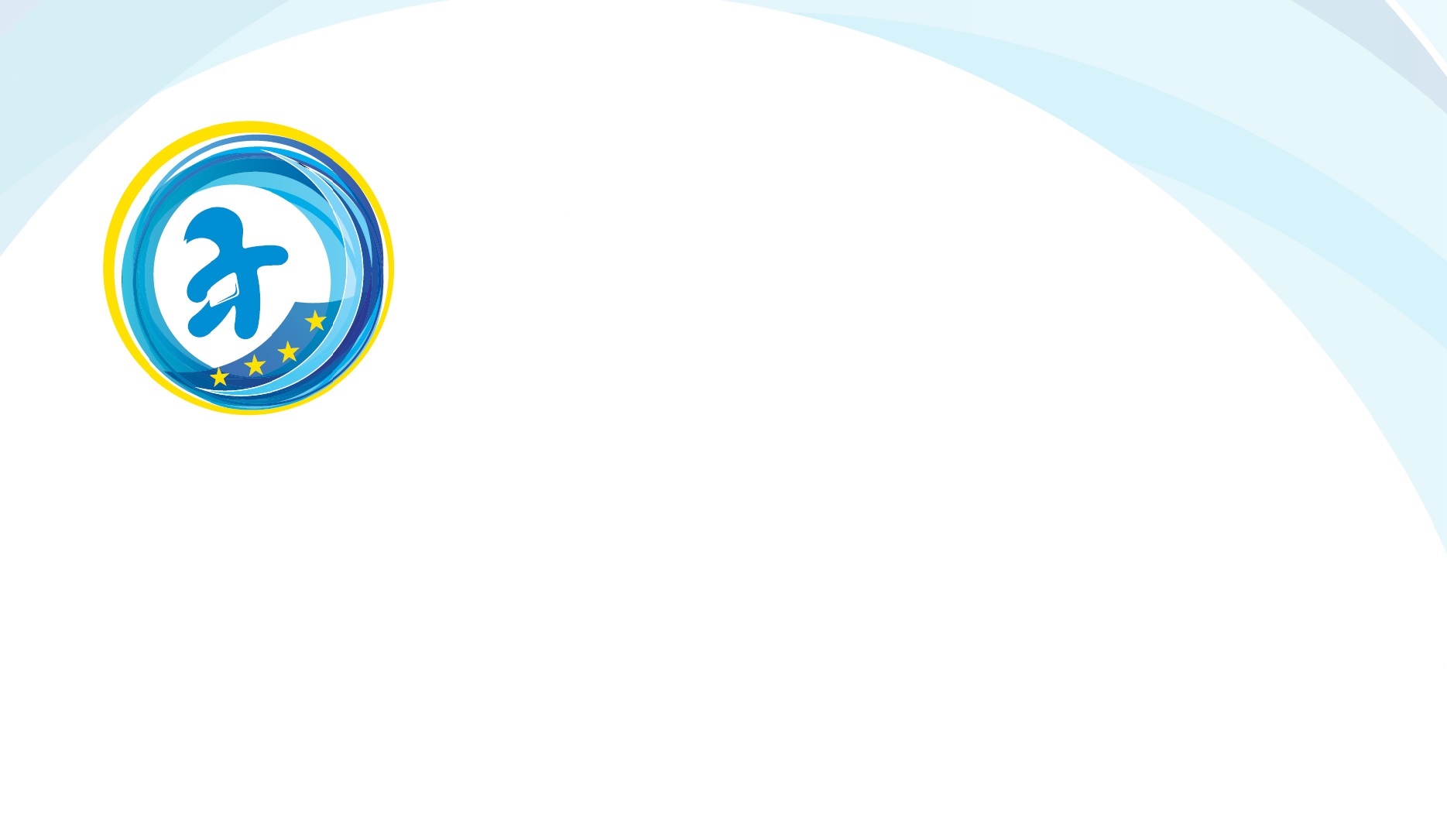 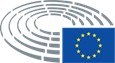 EURODEPUTADA
SOFIA RIBEIRO
Desemprego JOVEM na União
JOVENS “NEM, NEM” (NEET)?
Jovens que não têm emprego, não estão a estudar ou não participam em ações de formação
Portugal: 200 mil jovens NEET 
União Europeia: 7,5 milhões de jovens NEET
Fonte: Eurostat
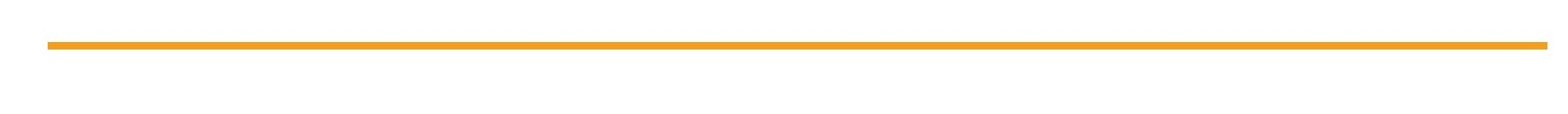 ?
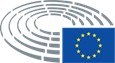 EURODEPUTADA
SOFIA RIBEIRO
RESPOSTA 
   EUROPEIA
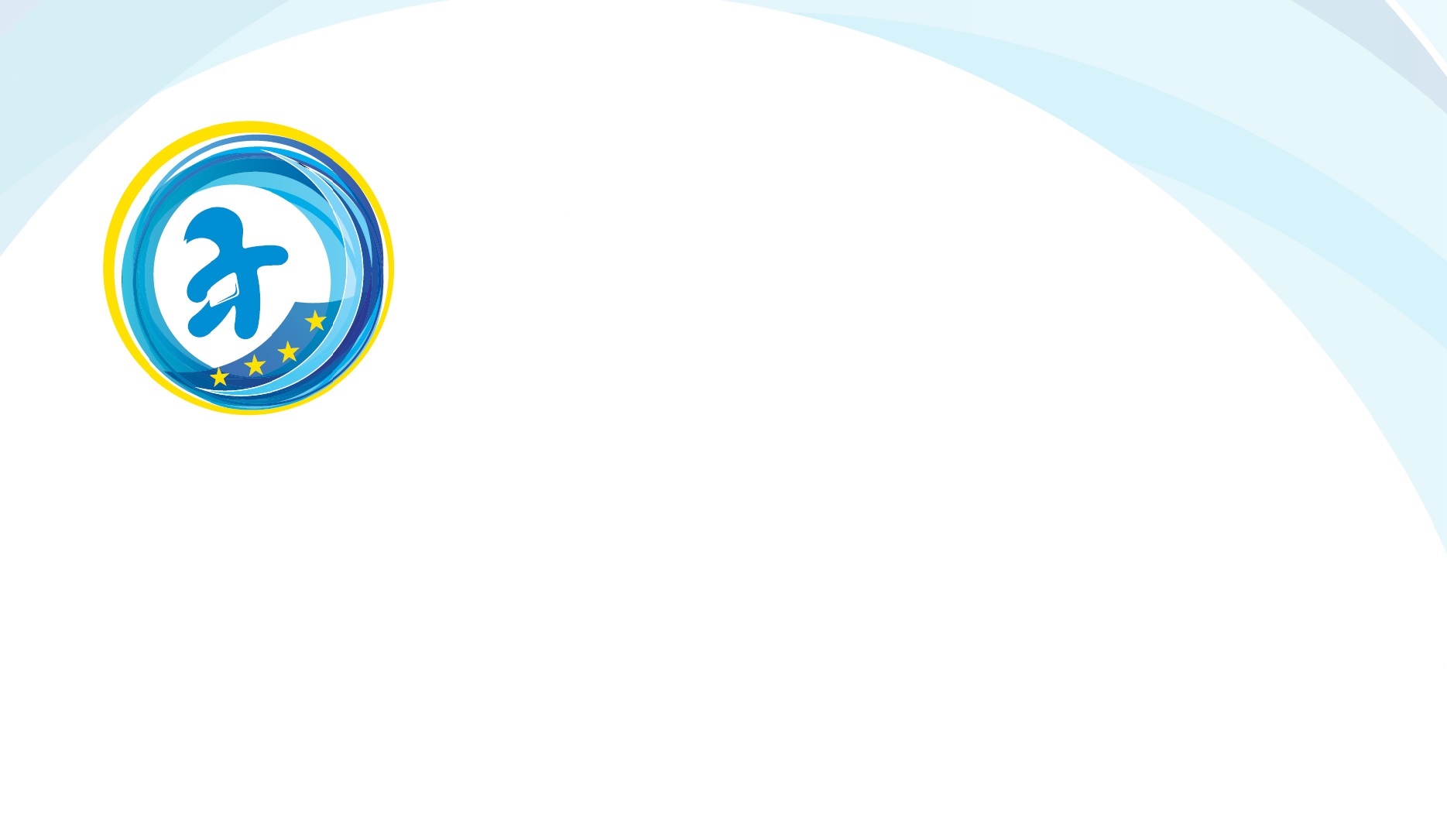 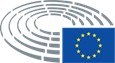 EURODEPUTADA
SOFIA RIBEIRO
ESTRATÉGIA EUROPA 2020
ESTRATÉGIA DE EMPREGO, QUE METAS A ALCANÇAR?
Elevar para 75% a taxa de emprego das pessoas com idades compreendidas entre os 20 e os 64 anos

Retirar, pelo menos, 20 milhões de pessoas do risco de pobreza e exclusão

Reduzir as taxas de abandono escolar para 10%

Aumentar, pelo menos, para 40 % a percentagem de pessoas com idades compreendidas entre os 30 e os 34 anos com um diploma de ensino superior ou equivalente
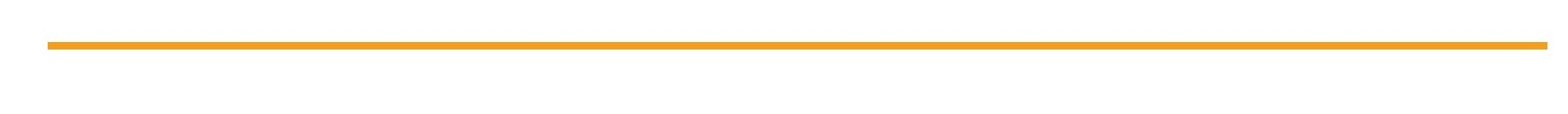 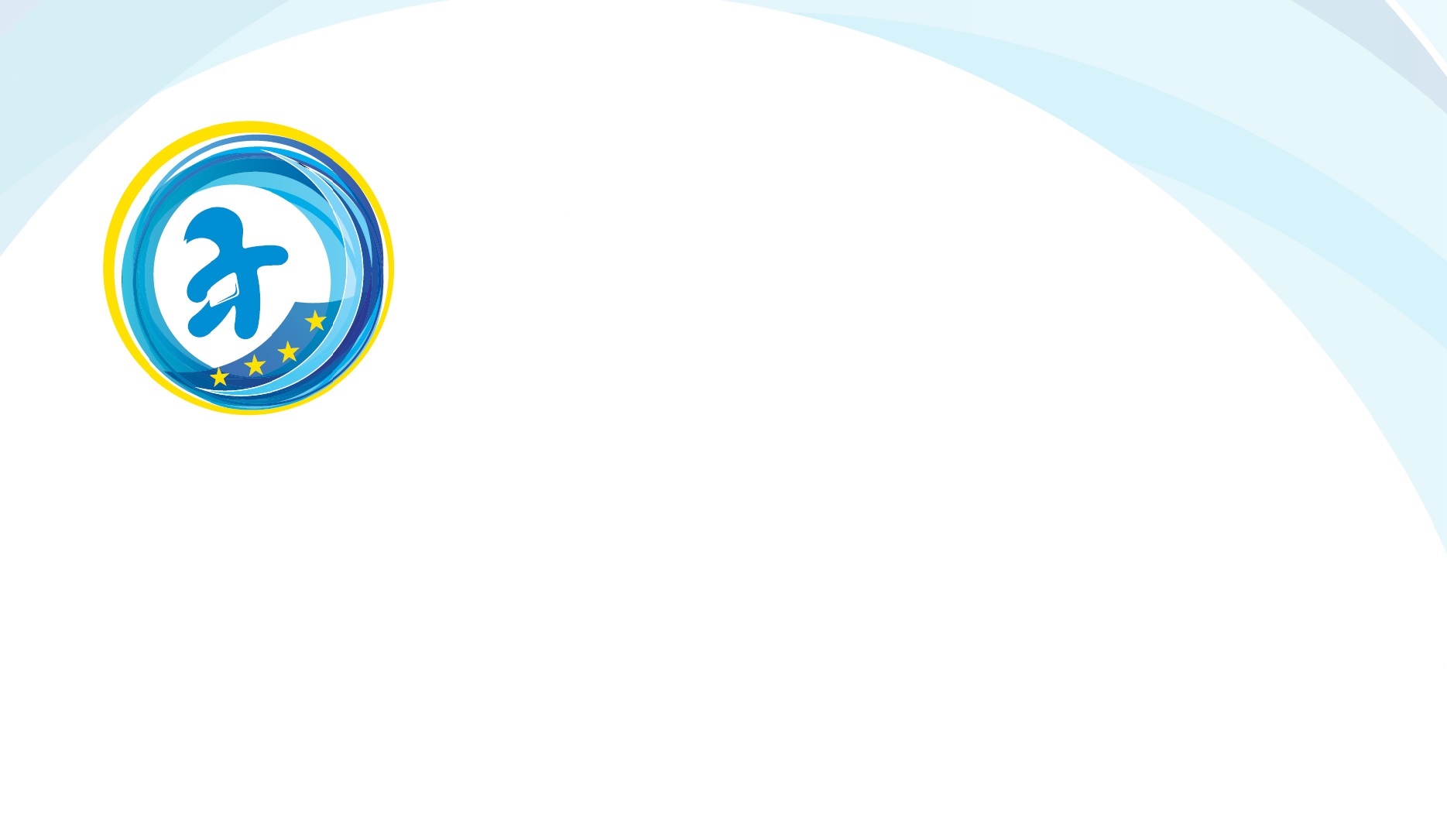 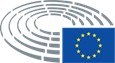 EURODEPUTADA
SOFIA RIBEIRO
ESTRATÉGIA EUROPA 2020
Uma Garantia para a Juventude?
GARANTIA JOVEM
Os Estados-Membros devem assegurar que, no prazo de 4 meses após a saída da escola ou a perda de um emprego, os jovens possam encontrar um emprego de qualidade adequado à sua formação, competências e experiência, ou adquirir a formação, as competências e a experiência necessárias para encontrarem um emprego no futuro, através de um regime de aprendizagem, um estágio ou uma formação contínua
Quadro jurídico europeu que introduza normas mínimas para a implementação de garantias para a juventude, incluindo no que se refere à qualidade dos estágios, a salários dignos para os jovens e ao acesso aos serviços de emprego;
Alargamento aos jovens com menos de 30 anos; 
Resolução do Parlamento Europeu, de 17 de julho de 2014, 
sobre o emprego dos jovens (2014/2713(RSP))
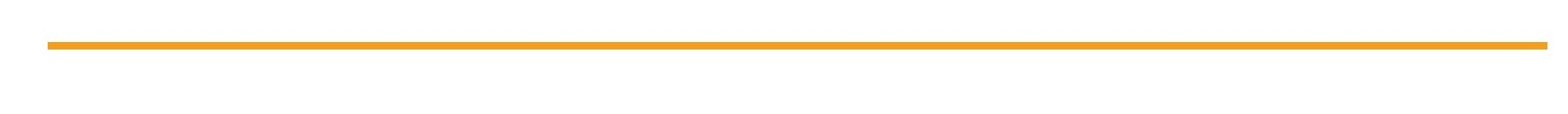 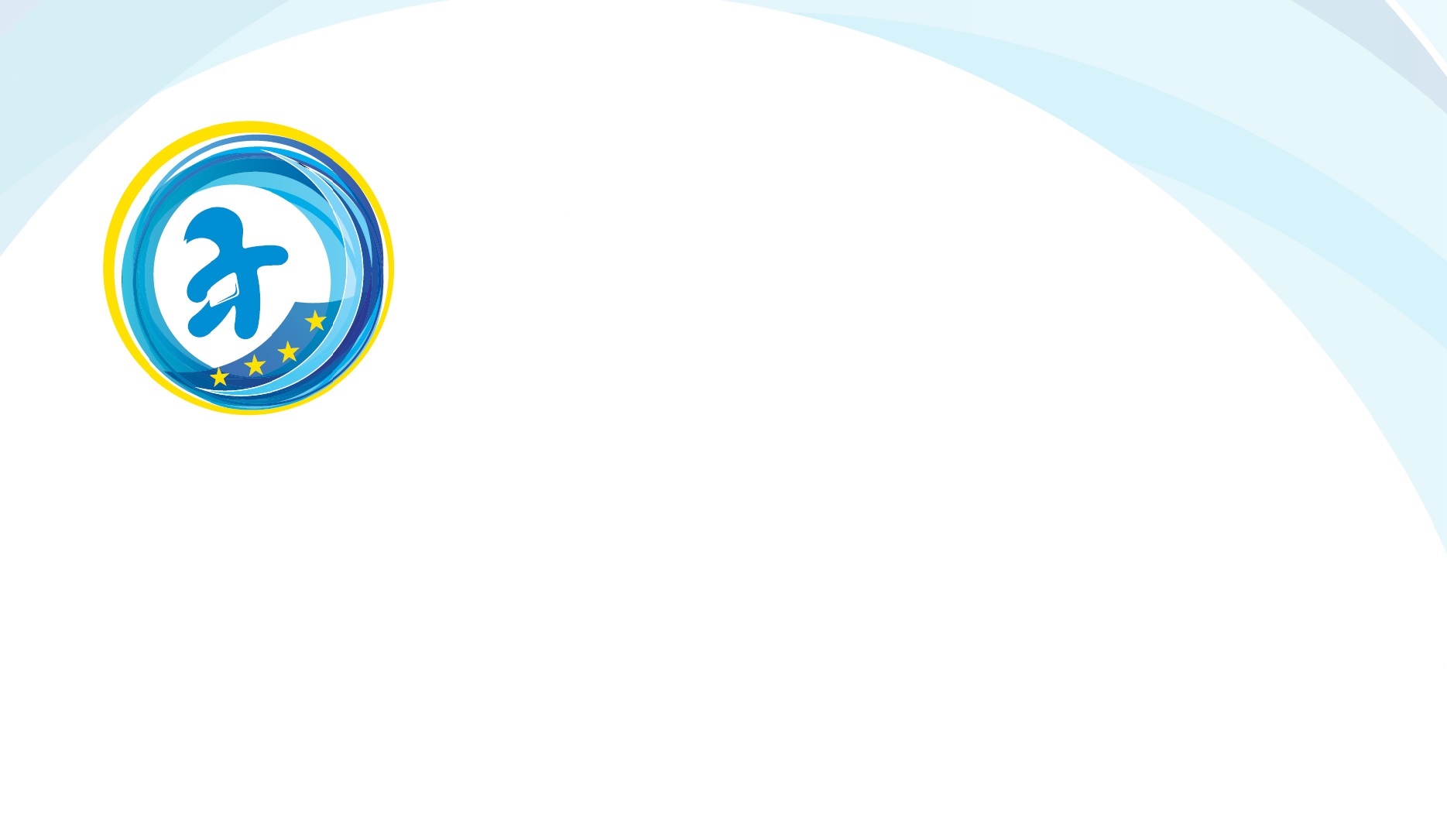 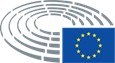 EURODEPUTADA
SOFIA RIBEIRO
ESTRATÉGIA EUROPA 2020
MEDIDAS EUROPEIAS DE COMBATE AO 
DESEMPREGO JOVEM?
ERASMUS +
É o programa da União Europeia no domínio da educação, formação, juventude e desporto. Com um pacote financeiro de 14,7 milhões, prevê-se que beneficie mais de 4 milhões de jovens para 2014-2020
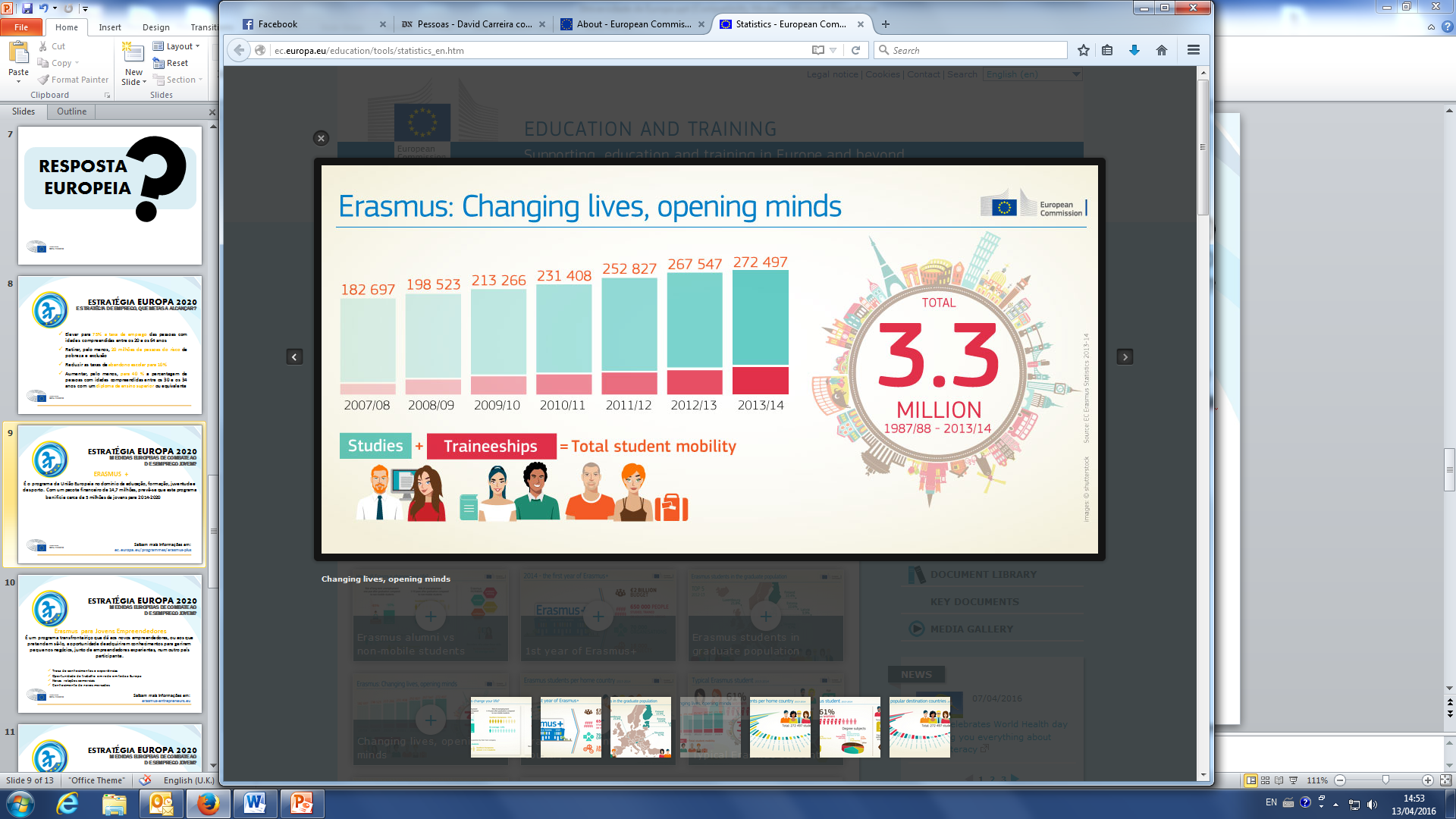 Saibam mais informações em:
ec.europa.eu/programmes/erasmus-plus
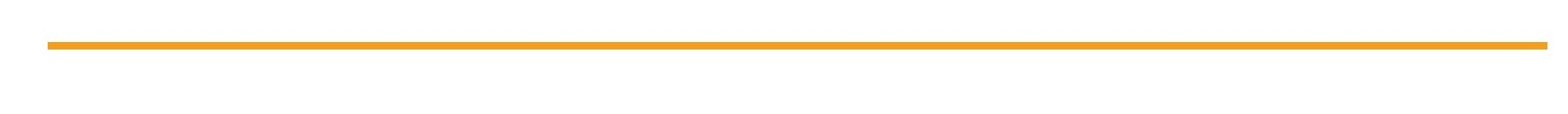 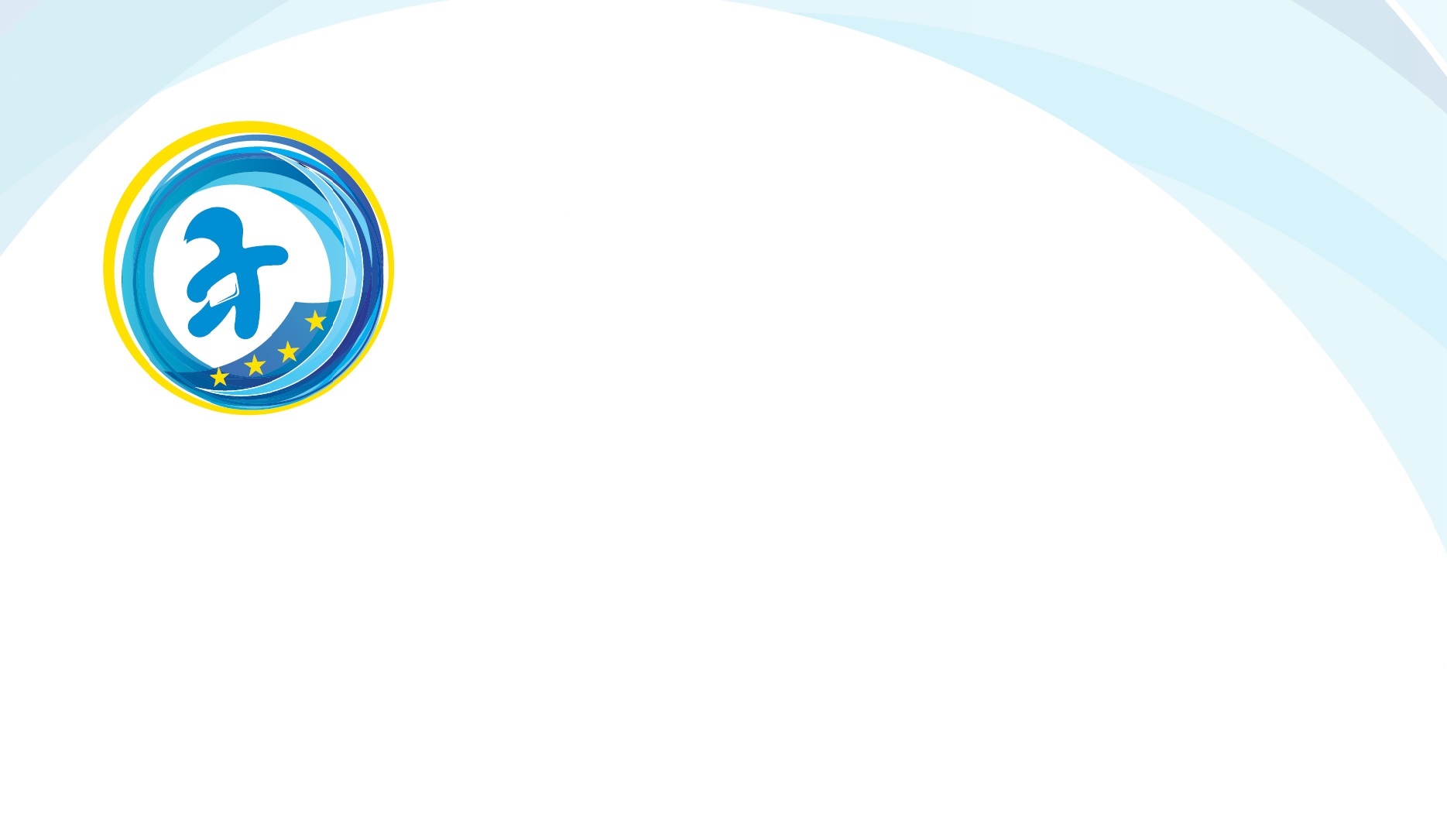 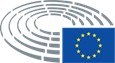 EURODEPUTADA
SOFIA RIBEIRO
ESTRATÉGIA EUROPA 2020
MEDIDAS EUROPEIAS DE COMBATE AO DESEMPREGO 
JOVEM?
Erasmus para 
Jovens Empreendedores
É um programa com um pacote financeiro 
aprovado de 6 milhões de euros anuais, que dá aos novos empreendedores, ou aos que pretendem sê-lo, a oportunidade de adquirirem conhecimentos para gerirem pequenos negócios, junto de empreendedores experientes, num outro país participante. O montante máximo atribuído aos projectos é de 500 mil euros
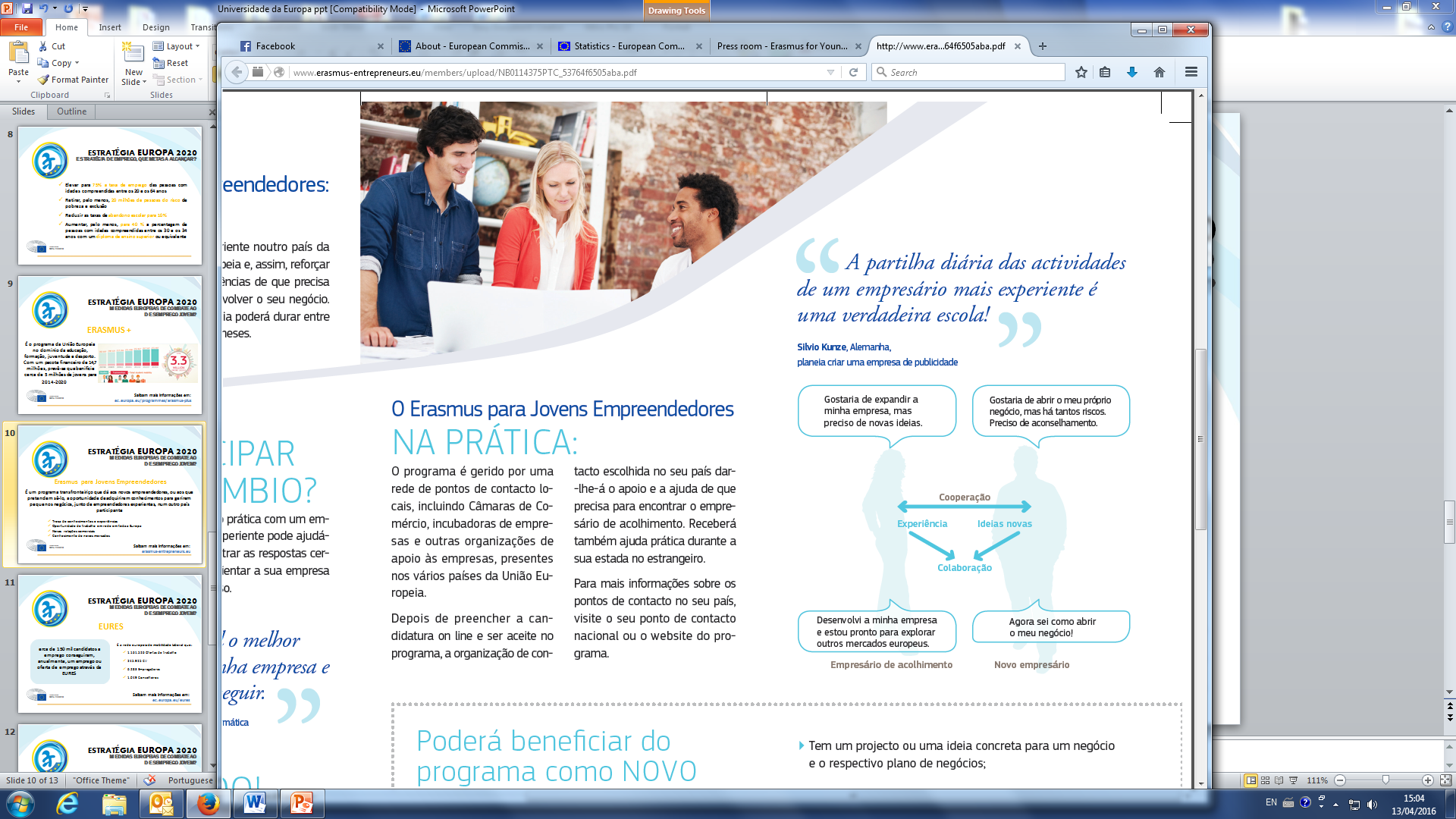 Troca de conhecimentos e experiências
Oportunidade de trabalho em rede em toda a Europa
Novas relações comerciais
Conhecimento de novos mercados
Saibam mais informações em: 
erasmus-entrepreneurs.eu
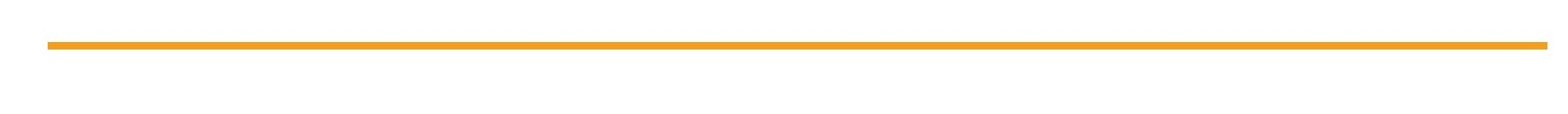 [Speaker Notes: É um programa com um pacote financeiro aprovado de 
6 milhões de euros anuais, que dá aos novos empreendedores, ou aos que pretendem sê-lo, a oportunidade de adquirirem conhecimentos para gerirem pequenos negócios, junto de empreendedores experientes, num outro país participante.
O montante máximo atribuído aos projectos é de 500 mil euros]
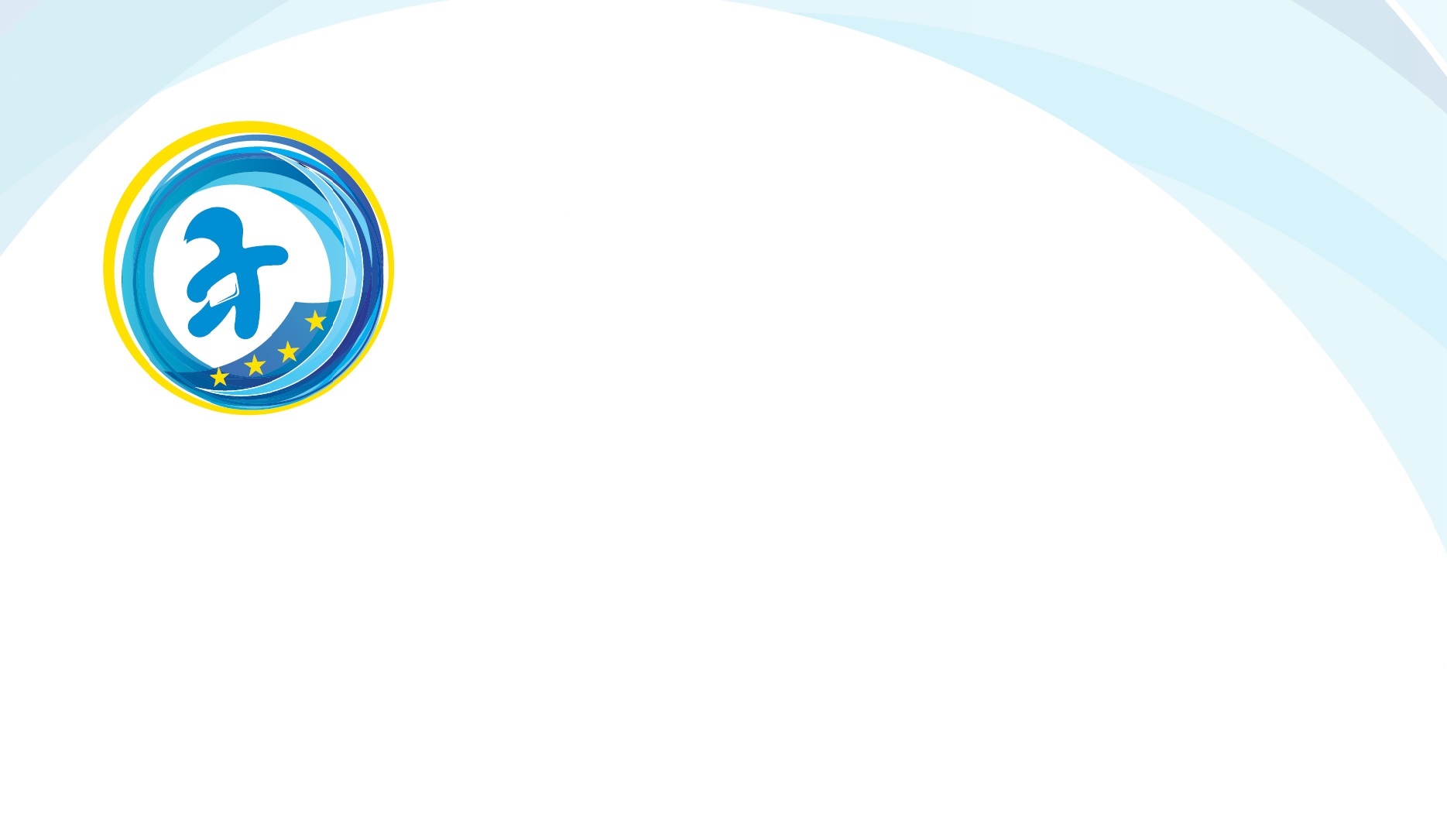 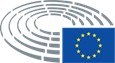 EURODEPUTADA
SOFIA RIBEIRO
ESTRATÉGIA EUROPA 2020
MEDIDAS EUROPEIAS DE COMBATE AO 
DESEMPREGO JOVEM?
EURES
A REDE EUROPEIA DE MOBILIDADE PROFISSIONAL
É a rede europeia de mobilidade laboral que:
1.161.526 Ofertas de trabalho
245.925 CV
6.283 Empregadores
1.049 Conselheiros
Cerca de 150 mil candidatos a emprego conseguiram, 
anualmente, um emprego ou oferta de emprego através da EURES
Saibam mais informações em: 
ec.europa.eu/eures
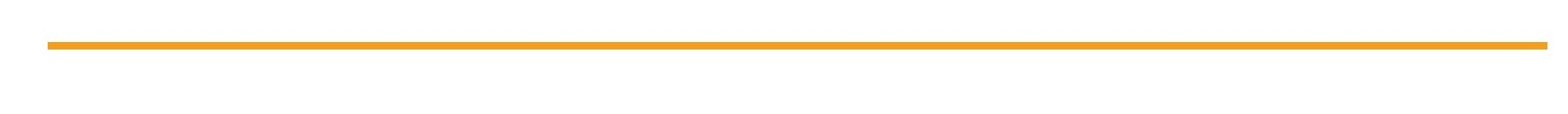 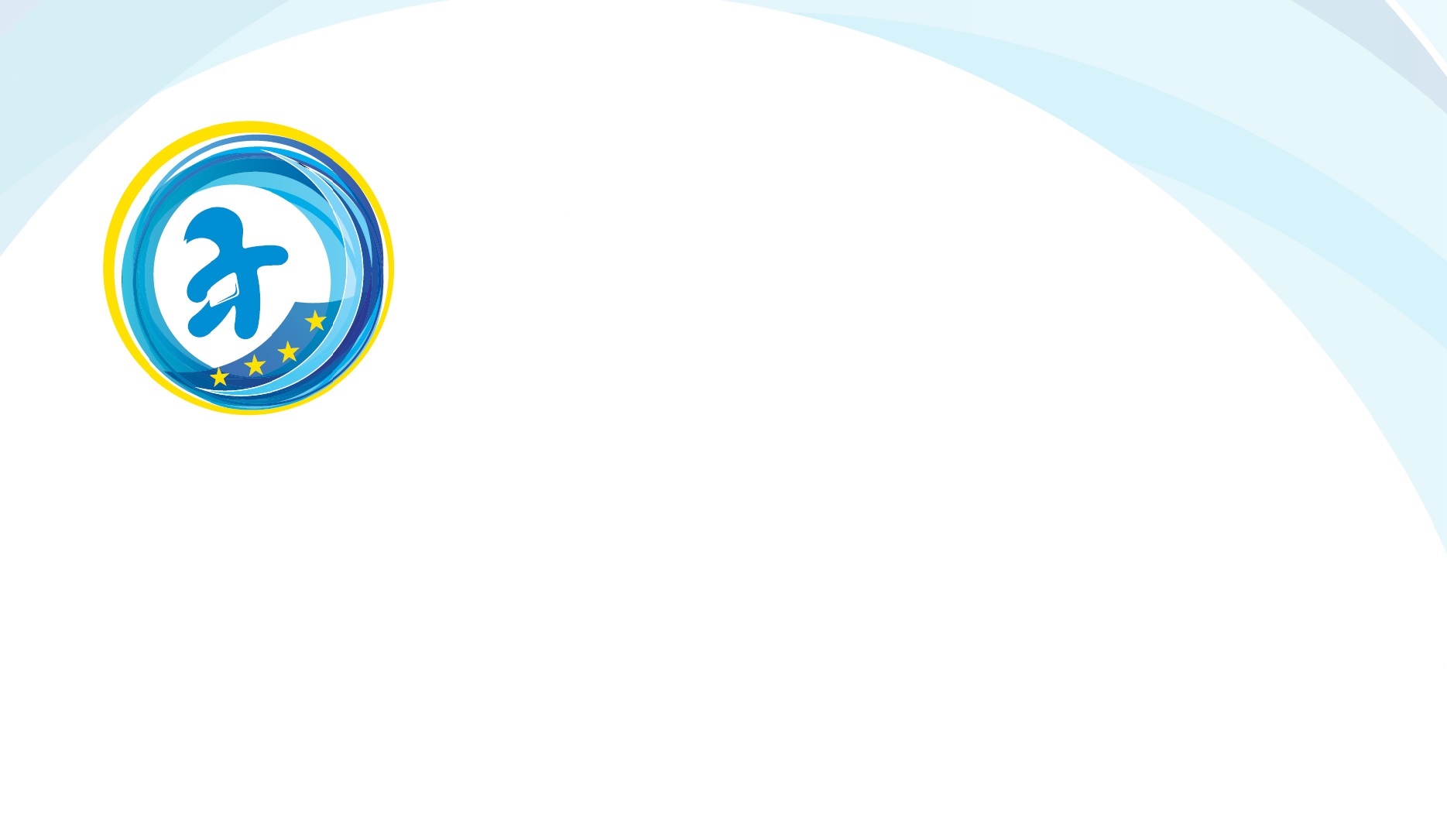 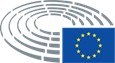 EURODEPUTADA
SOFIA RIBEIRO
ESTRATÉGIA EUROPA 2020
MEDIDAS EUROPEIAS DE COMBATE AO 
DESEMPREGO JOVEM?
Acções Marie Sklodowska-Curie
Destinam-se a apoiar  financeiramente investigadores  de excelência, além de permitir que estes  tenham a possibilidade de adquirir experiência no estrangeiro e de completar a sua formação com competências ou disciplinas úteis para a sua carreira.
Horizonte 2020 é o maior programa de investigação e inovação da UE com cerca de 80 mil milhões de financiamento para o período 2014 - 2020
Saibam mais informações em: 
ec.europa.eu/research/mariecurieactions
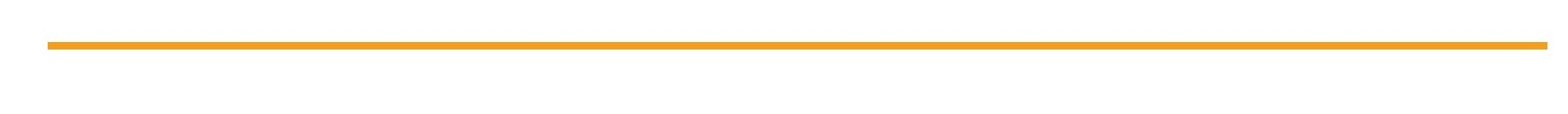 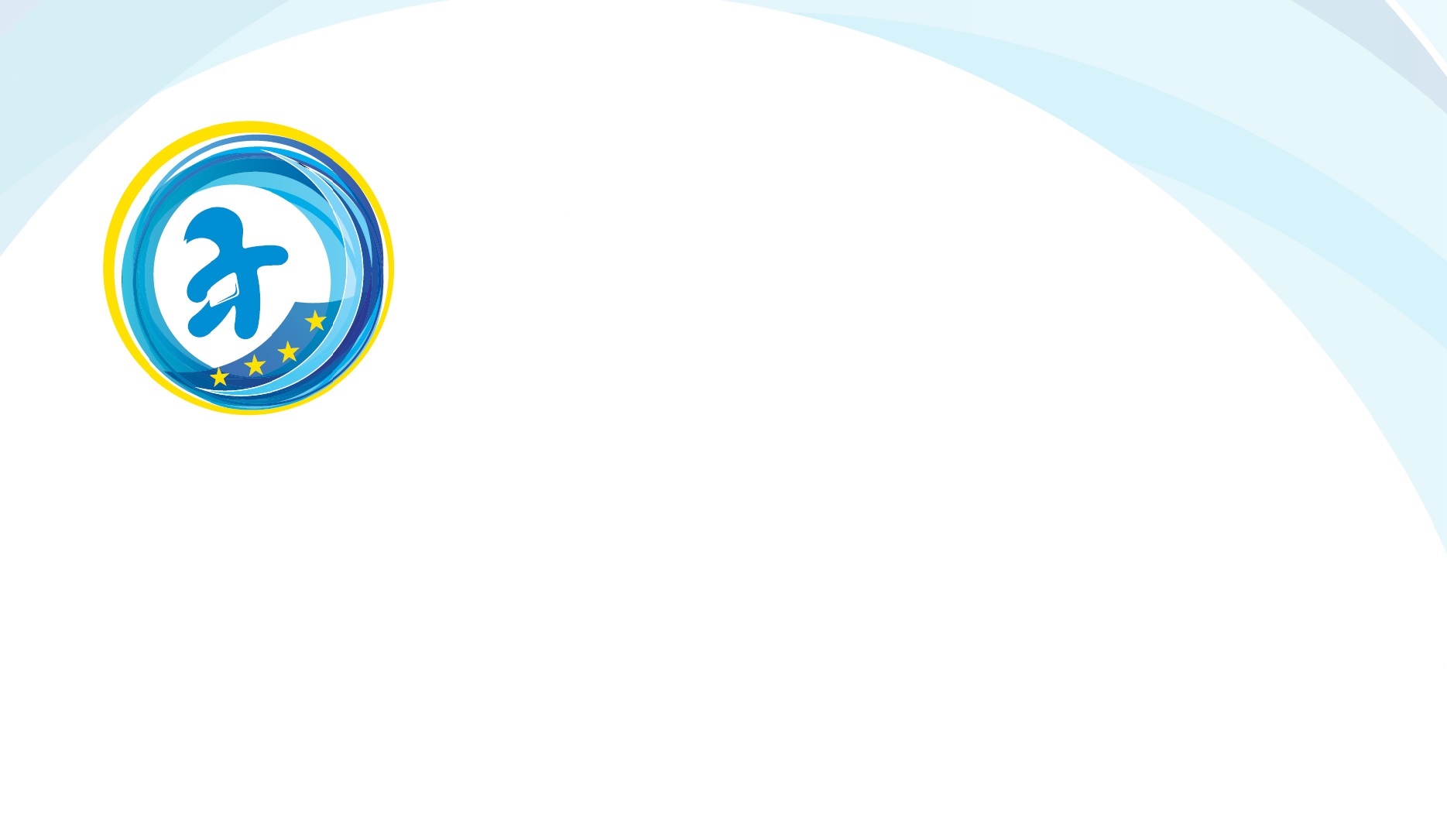 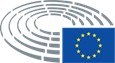 EURODEPUTADA
SOFIA RIBEIRO
ESTRATÉGIA EUROPA 2020
Propostas do Parlamento Europeu para promover 
o Emprego na Europa
Proceder à adição de 3 indicadores de emprego - taxa de atividade, desemprego dos jovens e desemprego de longa duração - ao procedimento relativo dos desequilíbrios macroeconómicos (em "pé de igualdade" com os indicadores existentes)

Promover o acesso de todas as crianças, em todos os EM, a serviços de cuidados e educação na primeira infância que sejam de qualidade, inclusivos e a preços acessíveis

Promover a cooperação entre governos, empresas, instituições de ensino, serviços de apoio individualizado, sociedade civil e parceiros sociais, com vista a adaptar os sistemas de educação e formação dos EM às necessidades do mercado de trabalho
Relatório sobre o Semestre Europeu para a coordenação das políticas económicas: aspetos sociais e relativos ao emprego na Análise Anual do Crescimento para 2016 (2015/2330(INI)
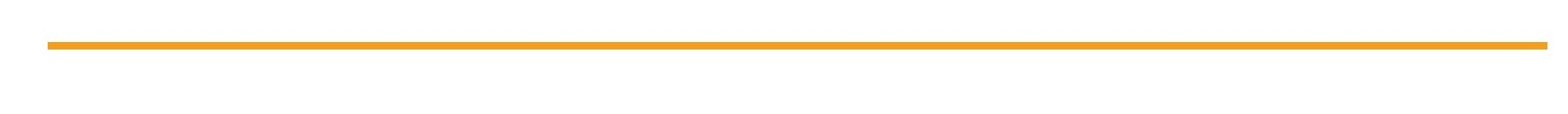 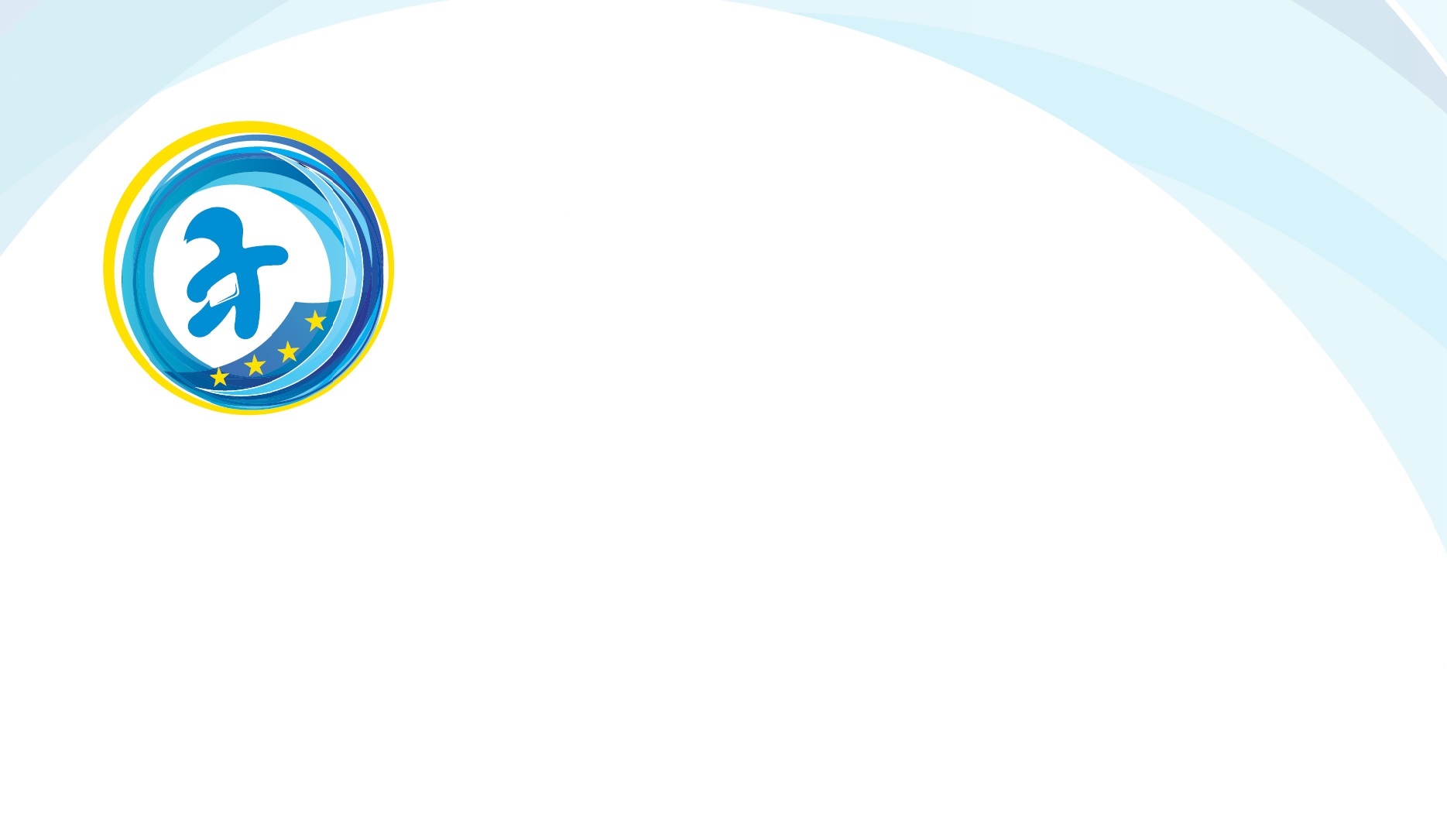 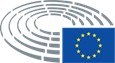 EURODEPUTADA
SOFIA RIBEIRO
ESTRATÉGIA EUROPA 2020
Propostas do Parlamento Europeu para promover 
o Emprego na Europa
Apostar no ensino para adultos e nas oportunidades de formação profissional, criando soluções de emprego flexíveis para pessoas com 55+ e promover a sua importância na transmissão de conhecimentos

Fomentar uma estratégia de investimento ampla para todo o ciclo educativo e de formação, que abranja todos os setores de aprendizagem ao longo da vida, aprendizagem em contexto laboral e aprendizagem formal e informal

Promover a importância das qualificações e competências adquiridas em contextos de aprendizagem não formais e informais, apostando na criação de um sistema de validação e reconhecimento destas experiências

Promover a cultura de empreendedorismo e os princípios inerentes à economia social nos programas educacionais e de formação nacionais

Apostar nas competências digitais
Relatório sobre o Semestre Europeu para a coordenação das políticas económicas: aspetos sociais e relativos ao emprego na Análise Anual do Crescimento para 2016 (2015/2330(INI)
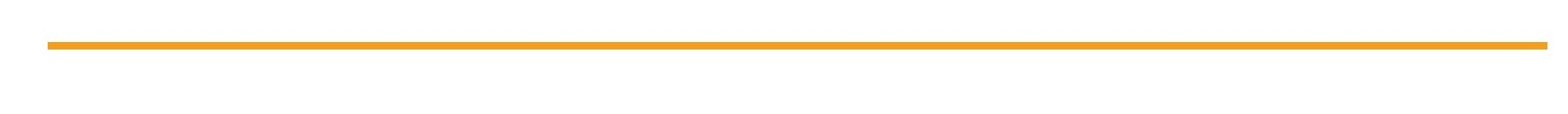 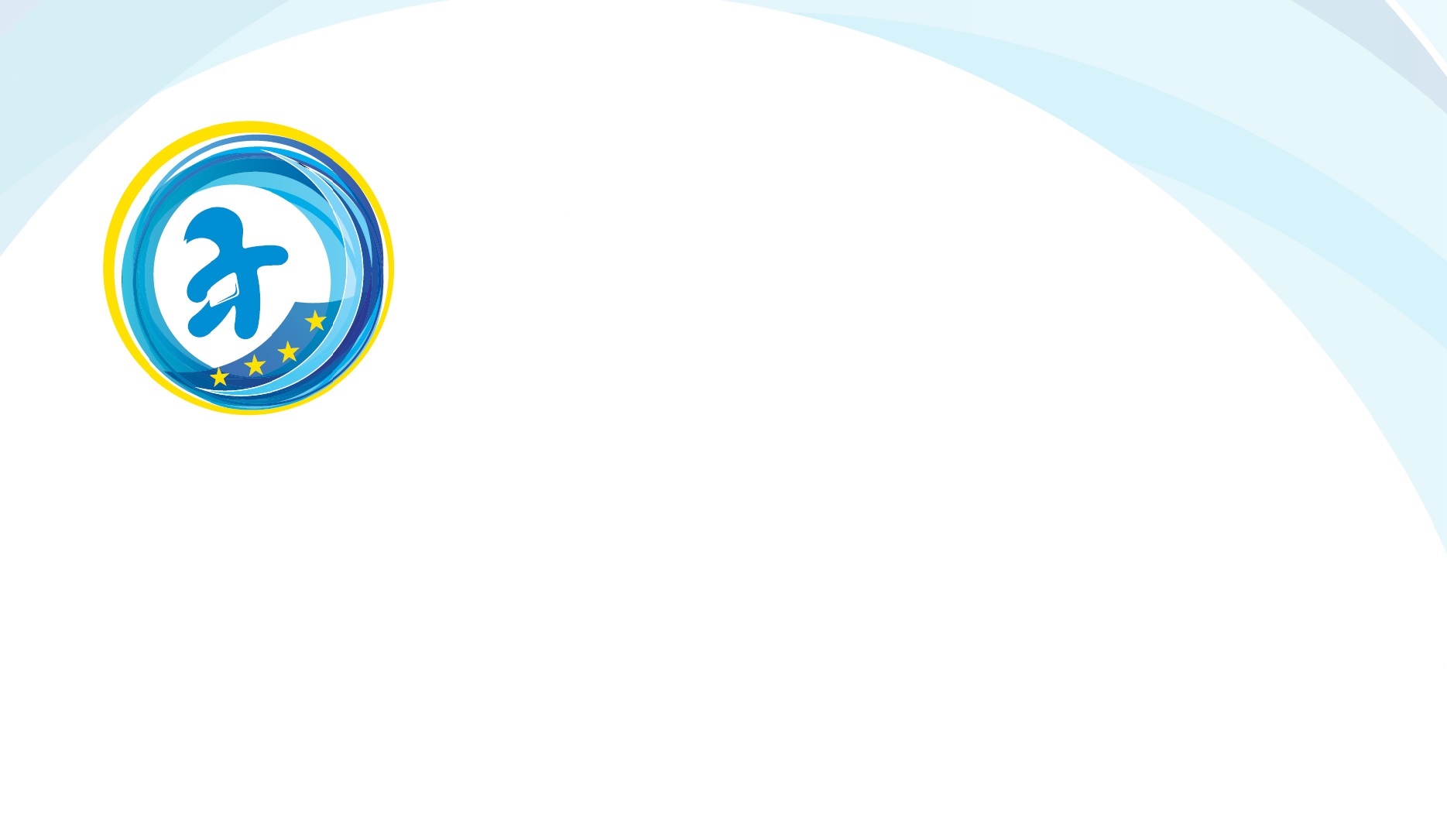 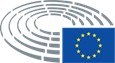 EURODEPUTADA
SOFIA RIBEIRO
ESTRATÉGIA EUROPA 2020
Propostas do Parlamento Europeu para promover 
o Emprego na Europa
Prestar apoio às empresas da economia social, em particular no que concerne ao acesso às diversas formas de financiamento, nomeadamente através de um quadro jurídico

Promover uma abordagem individualizada aos desempregados de longa duração

Apoiar a procura de emprego de forma adequada, através da provisão de serviços integrados e do acesso 
     à educação e formação de elevada qualidade

Transformar o trabalho não declarado em trabalho declarado, através do reforço dos mecanismos de inspecção do trabalho

Aplicar regimes de tributação associados a modelos empresariais sustentáveis que sejam favoráveis às empresas inovadoras em fase de arranque e ao à criação de emprego pelas PMEs
Relatório sobre o Semestre Europeu para a coordenação das políticas económicas: aspetos sociais e relativos ao emprego na Análise Anual do Crescimento para 2016 (2015/2330(INI)
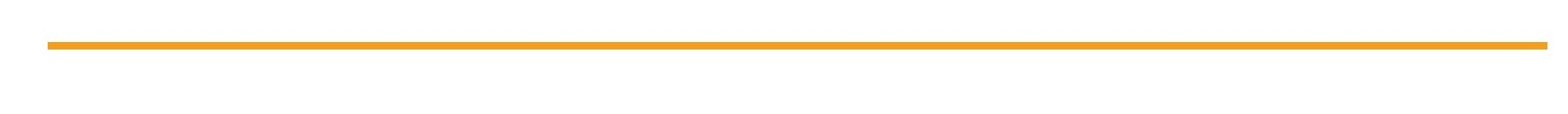 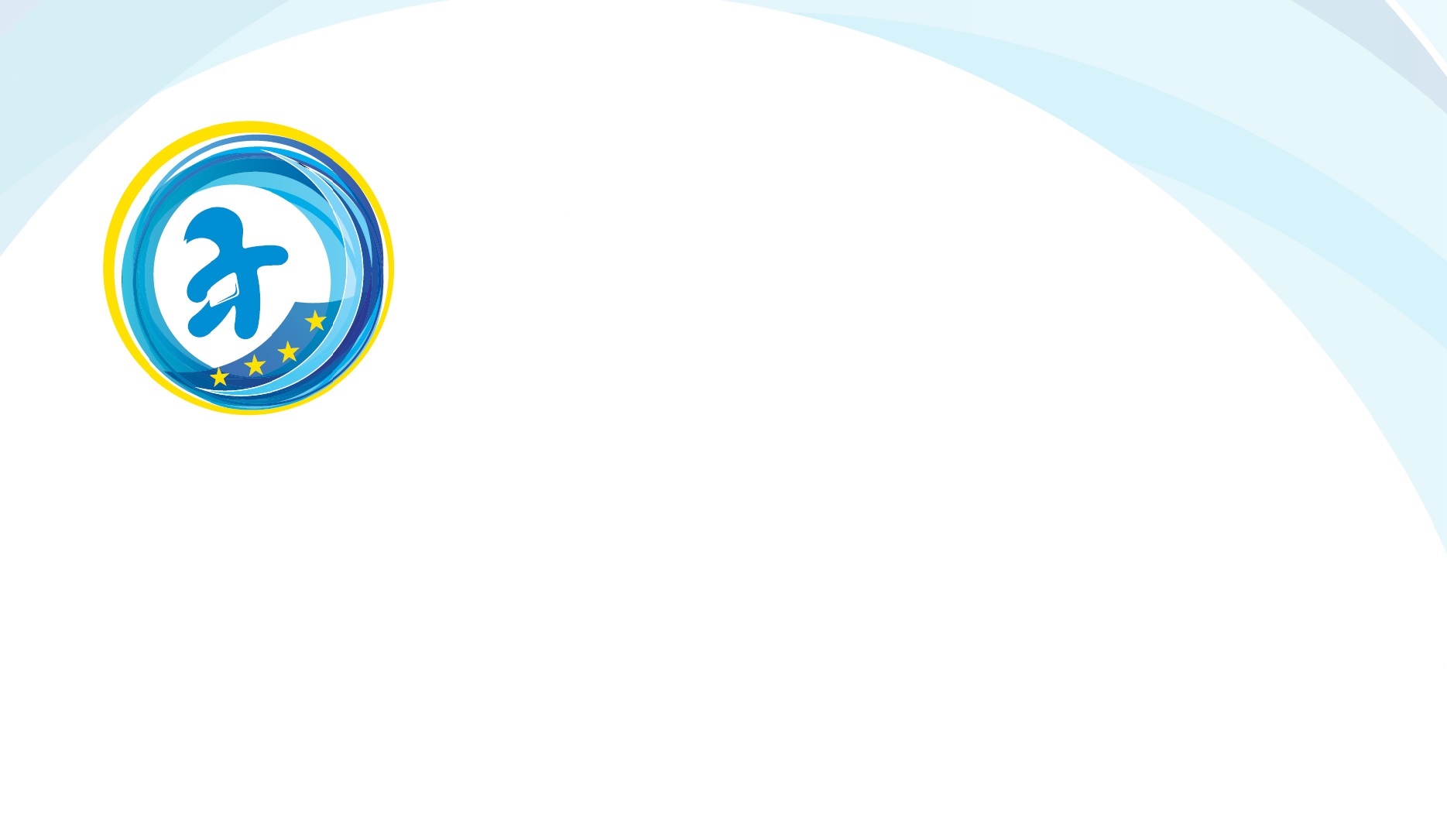 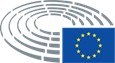 EURODEPUTADA
SOFIA RIBEIRO
ESTRATÉGIA EUROPA 2020
Propostas do Parlamento Europeu para promover 
o Emprego na Europa
Apoiar a mobilidade laboral europeia enquanto forma de criar oportunidades para os trabalhadores e para as empresas

Criar medidas adequadas para ajudar os refugiados no processo de integração no mercado de trabalho, garantindo que os serviços públicos disponham de recursos suficientes para antecipar as exigências do mercado, incluindo mecanismos de reconhecimento de habilitações e competências

Considerar que o diálogo social é um instrumento fundamental para melhorar as condições de trabalho, reforçando a sua qualidade de modo a que se analise e integre as propostas nos processos de tomada de decisão
Relatório sobre o Semestre Europeu para a coordenação das políticas económicas: aspetos sociais e relativos ao emprego na Análise Anual do Crescimento para 2016 (2015/2330(INI)
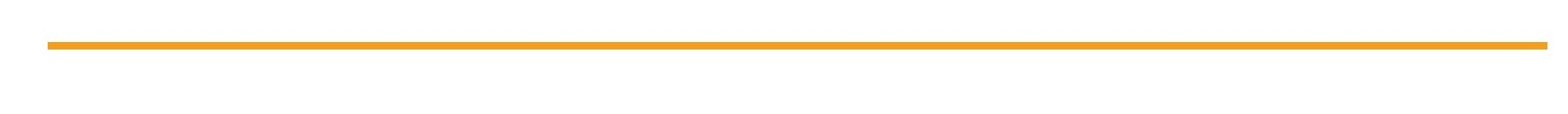 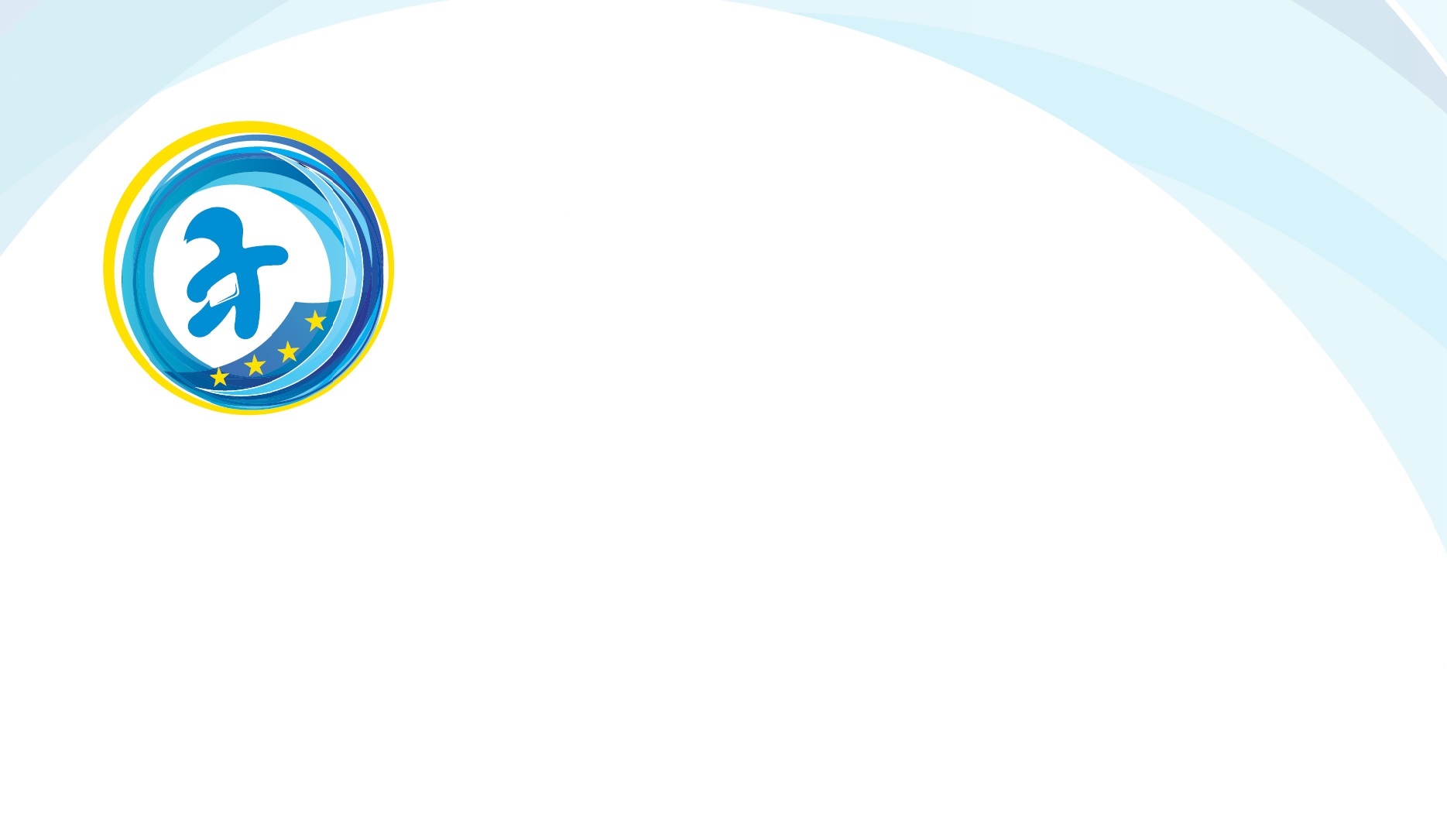 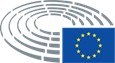 EURODEPUTADA
SOFIA RIBEIRO
MUITO OBRIGADA!
sofiaribeiro.eu
www.facebook.com/maisacoresnaeuropa
twitter.com/SofiaHRibeiro
youtube.com/channel/UCDooihR8URaLOaV-wEnuLEQ
sofia.ribeiro@europarl.europa.eu
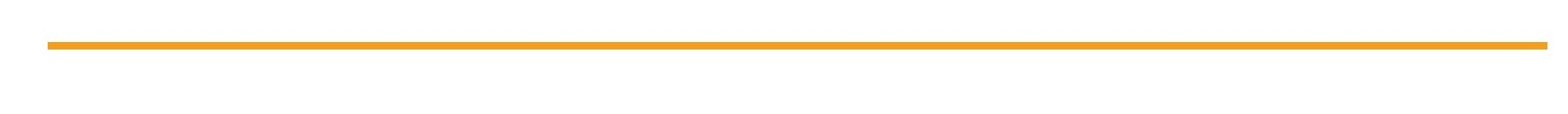